Мої пісні - над рікою часу калиновий міст,
 Я - закоханий в життя прочанин.
Життєвий та творчий шлях
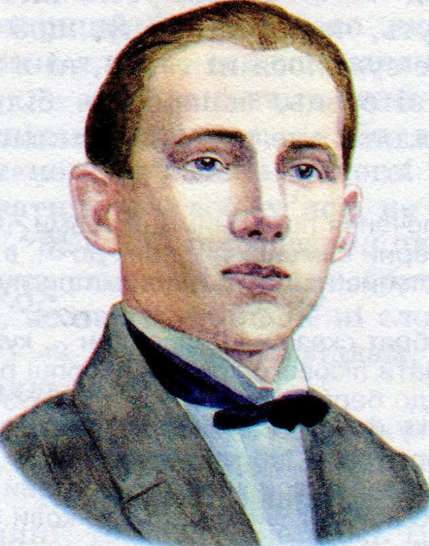 Богдана – Ігоря Антонича
(1909-1937)
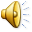 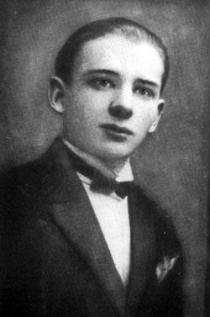 Богдан – Ігор Антонич
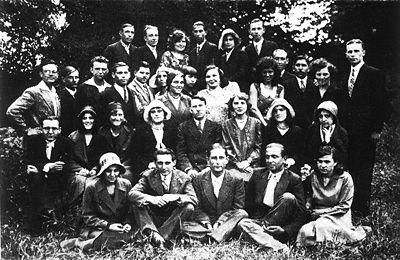 Коло друзів Антонича
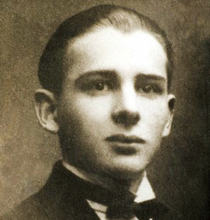 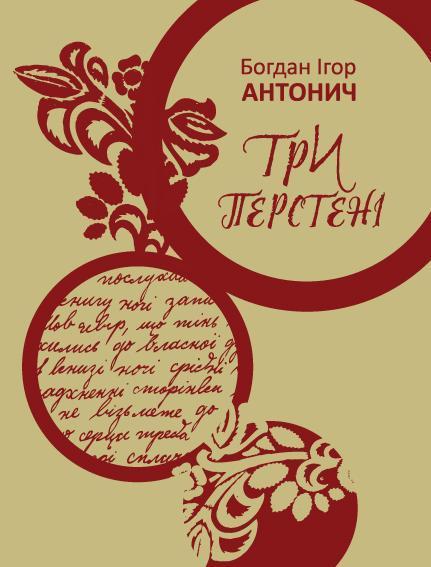 Помер Антонич на двадцять восьмому році життя. Перевтомлене довгою гарячкою серце не витримало…
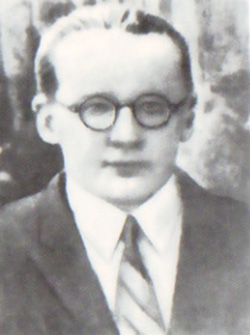 Творча спадщина митця: 
 1931 р.-- перша збірка " Привітання життя ".
1934 р.--- збірка " Три перстені ".            
1936 р.--- збірка   " Книга  Лева ".  
1938 р.--- посмертні книги "Зелена Євангелія " і  " Ротації "
 
Прозові твори:
"На другому березі "(незакінчений роман )  . 
"Політик" ( сатиричний гротеск ).                                                              
"Три мандоліни"  (новела ).

Літературно -- критичні статті:            
" Національне  мистецтво "        
" Між змістом і формою ".         
" Становище поета ".    
" Як розуміти  поезію ".                                                                                            " Сто червінців божевілля ".
Коротко про Антонича

Народився 5 жовтня 1909р. на Лемківщині в с. Новиці (Західна Україна).
Навчався у польській гімназії в м. Сянок.
У 1928р. студіював у Львівському університеті.
З 1929р. прилюдно виступає з віршами.
Перший свій твір опублікував 1931р. у журналі «Вогні».
1931р. — перша збірка «Привітання життя». 
У 1934р. закінчив університет з дипломом магістра.
Коротко про Антонича

Писав статті, рецензії, робив переклади, публікував сатиричні фейлетони, виступав з доповідями.
Редагував журнали «Дажбог» і «Карби», малював, грав на скрипці, складав музику
Помер на 28 році життя 6 липня 1937р. від ускладнення після операції -  запалення легень
Незакінченими залишилися новела «Три мандоліни», фрагмент роману «На другому березі» та лібрето до опери «Довбуш».
Збірки:
-         1931р. - «Привітання життя»
-         1934р. — «Три перстені»
-         1936р. — «Книга Лева»
-         1938р. — «Зелена Євангелія»
-         1938р. — «Ротації»